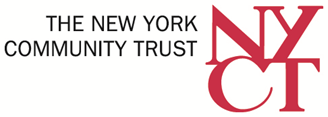 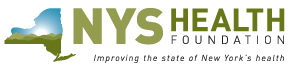 Healthy NeighborhoodsLearning Collaborative Meeting
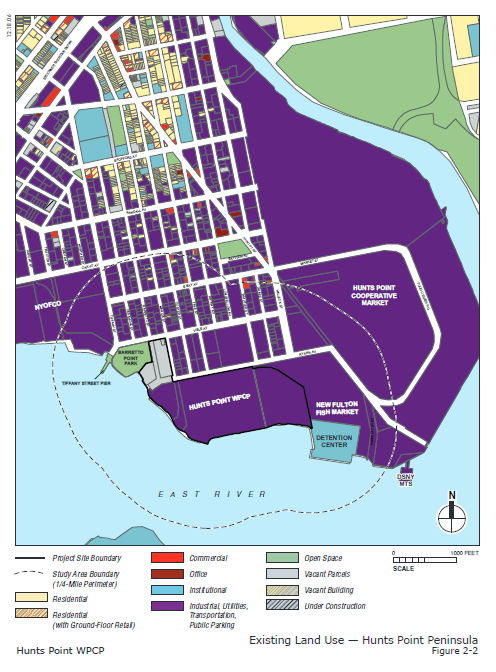 Insert map here
Urban Health Plan, Hunts Point	                     Yineska Guerrero, Project Coordinator
March 29, 2017
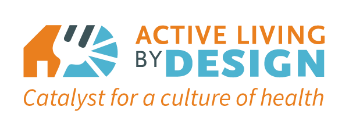 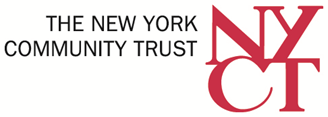 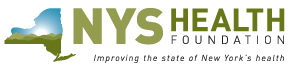 Cross Sector Partners and Collaborators
DOT- Division of Transportation Planning and Management 
Activation of public spaces in the Hunts Point Peninsula
NYC-DOHMH Center for Health Equity 
Hunts Point Alliance for Children 
NY Restoration: Haven Project
New York City Economic Development Corporation 
Hunts Point Resiliency Project  
Greater Hunts Point Economic Development Corp (GHPEDC)
Partnership with the Hunts Point Market
Focus on improving businesses and workforce development in the Hunts Point community
Hunts Point M.S. 424 
School Based Health Program
Promote Health education services to students & parents 
Promote Shop Healthy initiatives to the school community
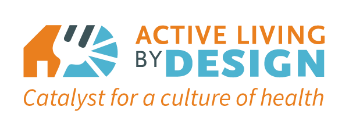 [Speaker Notes: Shout out to Bella I and II
Project HOPE]
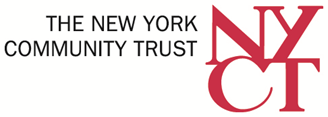 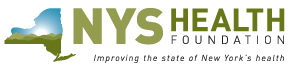 Long-term Goal
Develop a facility open year-round that will provide access to fresh produce as well as create opportunities for local entrepreneurs. It will include a communal space to hold business development/entrepreneurial classes, exercise activities, information sessions and events. 
Support a healthy and vibrant community in collaboration with community residents to improve quality of life
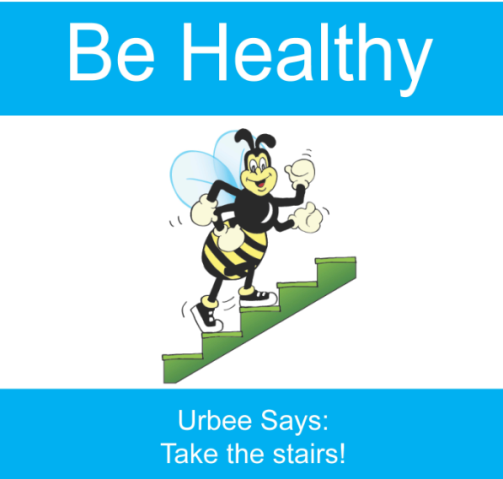 Short- Term Goal
Increase access and activate open spaces. 
Increase community engagement and create opportunities  through the use of the built environment by hosting, placing and creating play streets, Weekends Walks and Bronx Playces
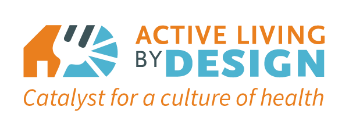 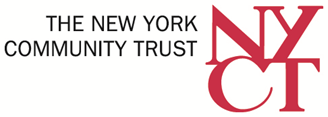 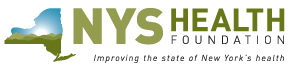 Top Accomplishments
Increased access of affordable fruits and vegetables and opportunities for healthy eating
Shop Healthy Bronx Program 
GrowNYC’s Food Box Program
Pop-up Markets
Harvest Home: Farmer’s Market in Monsignor Raul Del Valle Square
#Not 62 – IHEAL Campaign The Bronx Food Forward 11/17/2016
The approval of The Peninsula proposal (Spofford Development)
Business Plan Development
Bronx Playces (Active Living Design and the built environment)
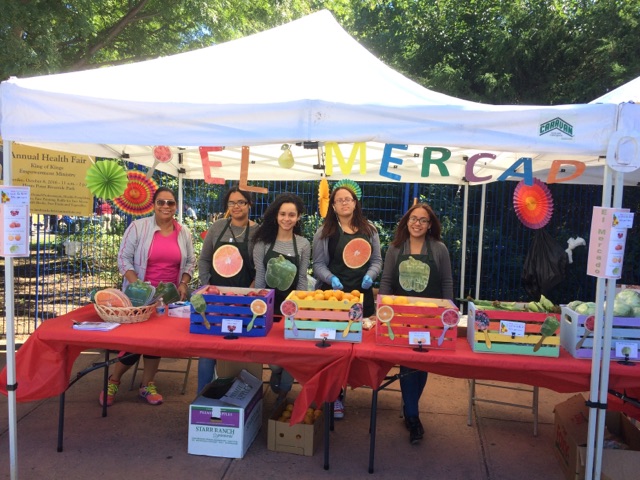 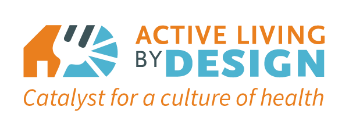 [Speaker Notes: Interactive nutrition and health ed is a basic and important component of community engagement]
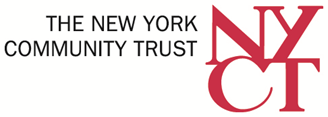 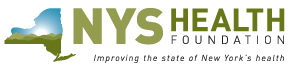 Lessons Learned
Having a multidisciplinary team who is committed to the project and making it a success 
Meeting with community residents in natural occurring meetings. 
Safety is a necessary pre-condition to open spaces.
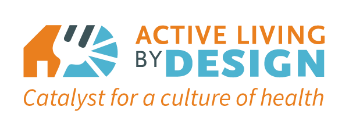 [Speaker Notes: Do not say: meet people where they are at]
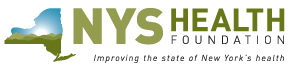 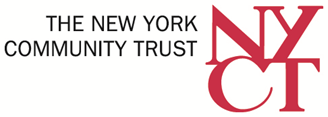 Key Challenge
The challenges of sustaining community engagement 

The need to negotiate and have key partners while trying to activate streets and spaces.
 The Hunts Point market  
 Hunts Point has been the focus of many developments and activities making it really difficult to keep community engage and focus on the end goal.
Question
How could we gain collaboration between city agencies, non for profits and businesses to assure the implementation of active spaces and beatification of our communities?
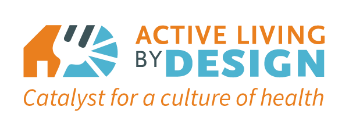 [Speaker Notes: Working with some city agencies
DOT
MTA
Parks & Recreational]